Муниципальное бюджетное дошкольное образовательное учреждение «Детский сад № 99 «Топ-Топ»
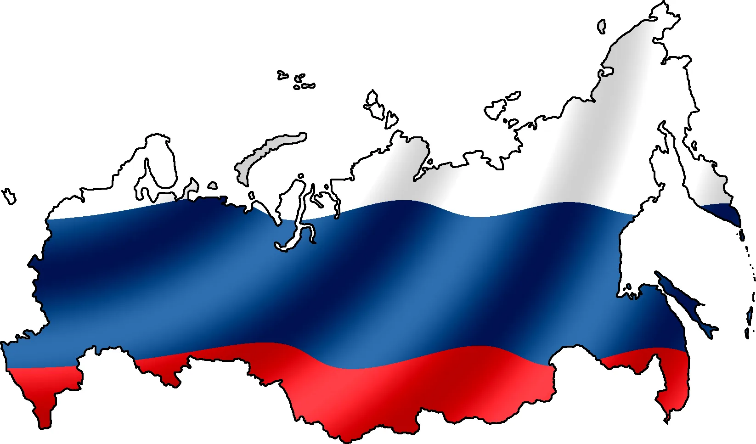 ИЗУЧЕНИЕ ГОСУДАРСТВЕННЫХ СИМВОЛОВ В ДОШКОЛЬНОМ ОБРАЗОВАТЕЛЬНОМ УЧРЕЖДЕНИИ
«Гимн России глазами детей»
Развивающая предметно-пространственная среда
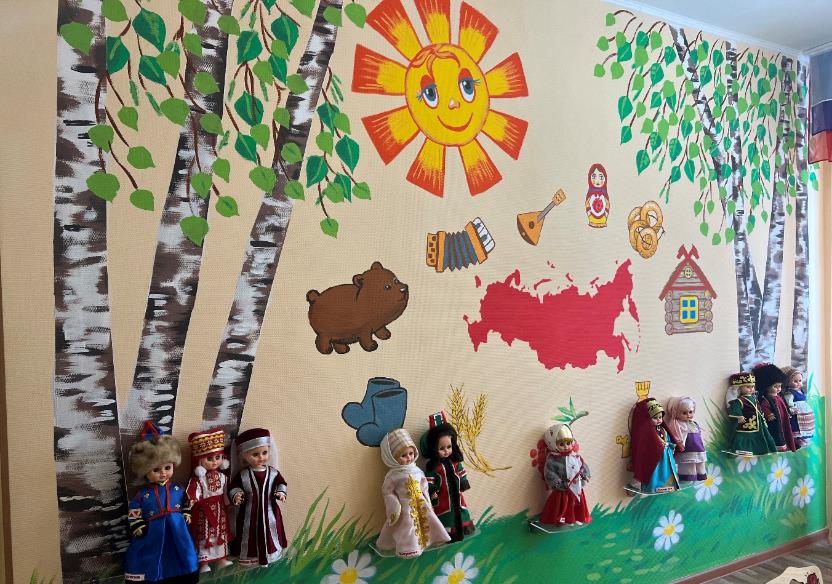 Развивающая предметно-пространственная среда
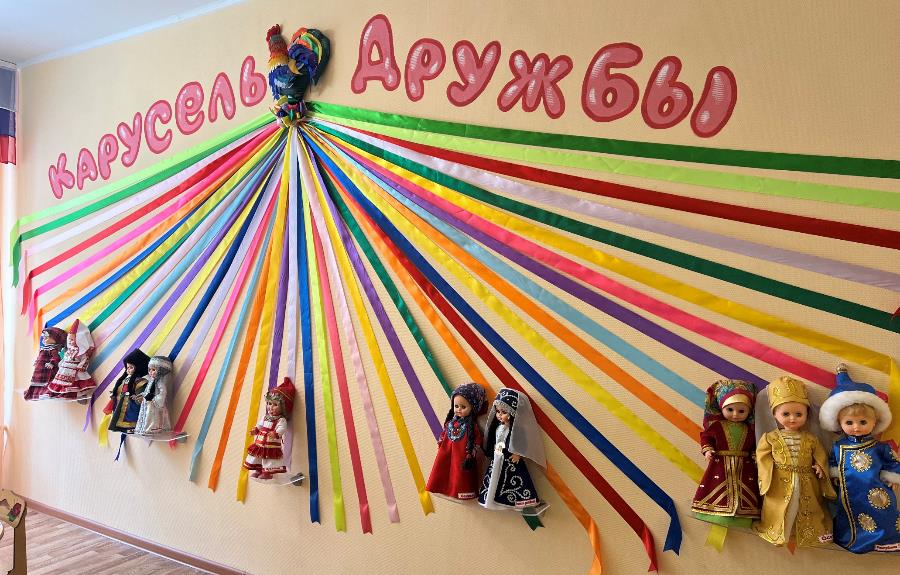 Развивающая предметно-пространственная среда
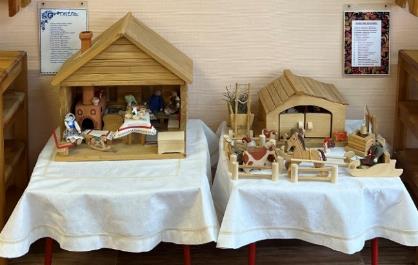 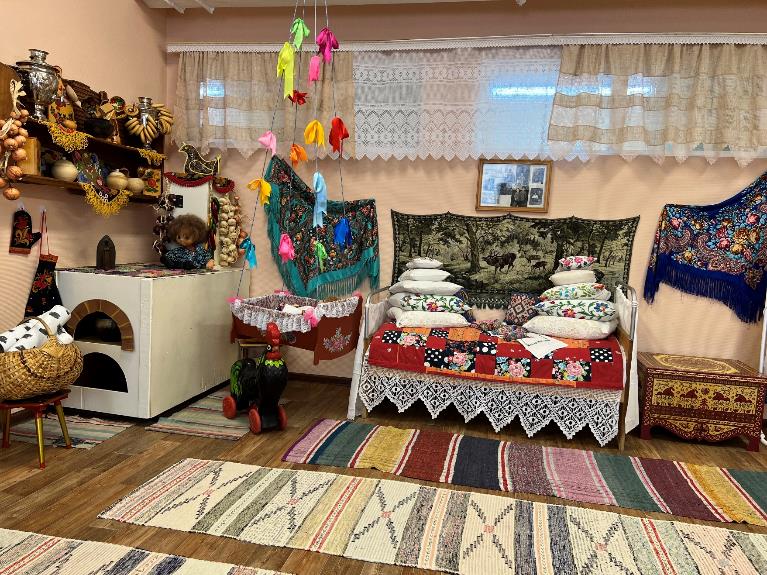 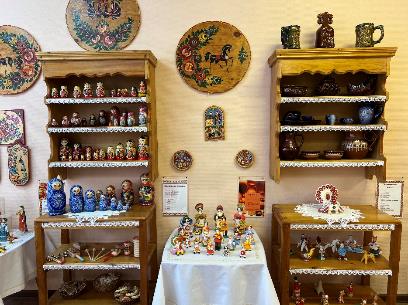 Развивающая предметно-пространственная среда
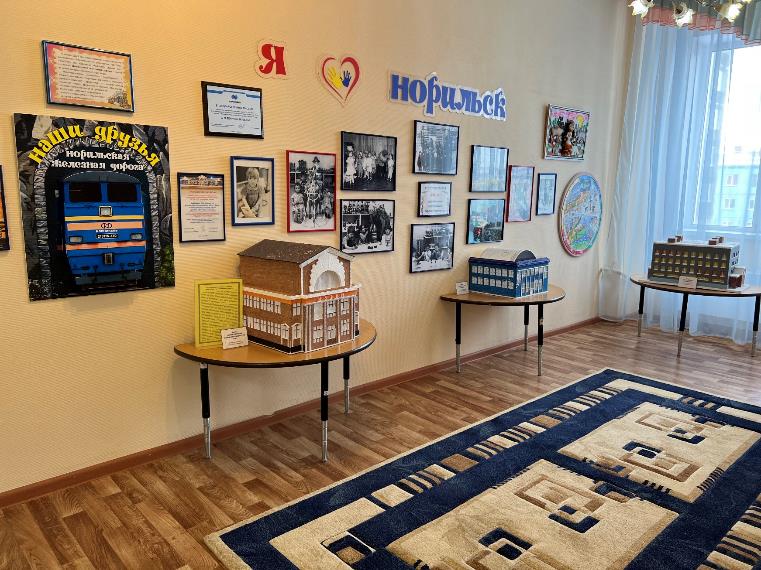 Развивающая предметно-пространственная среда
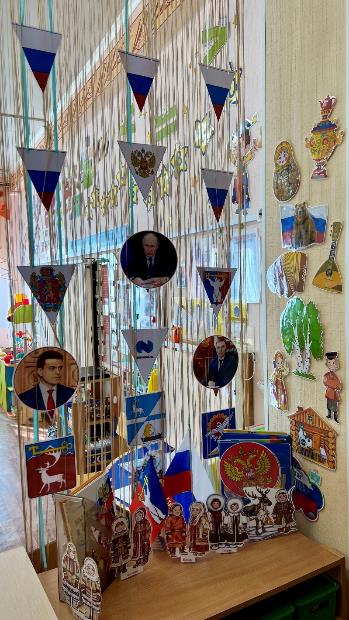 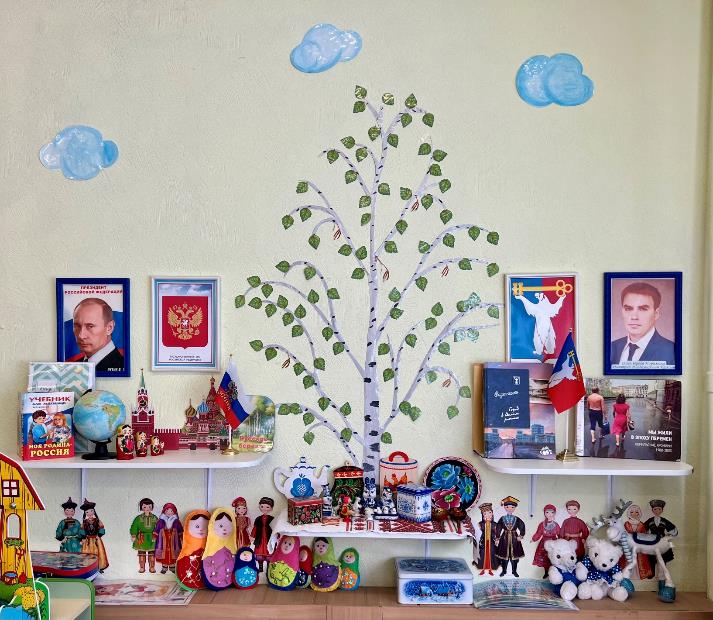 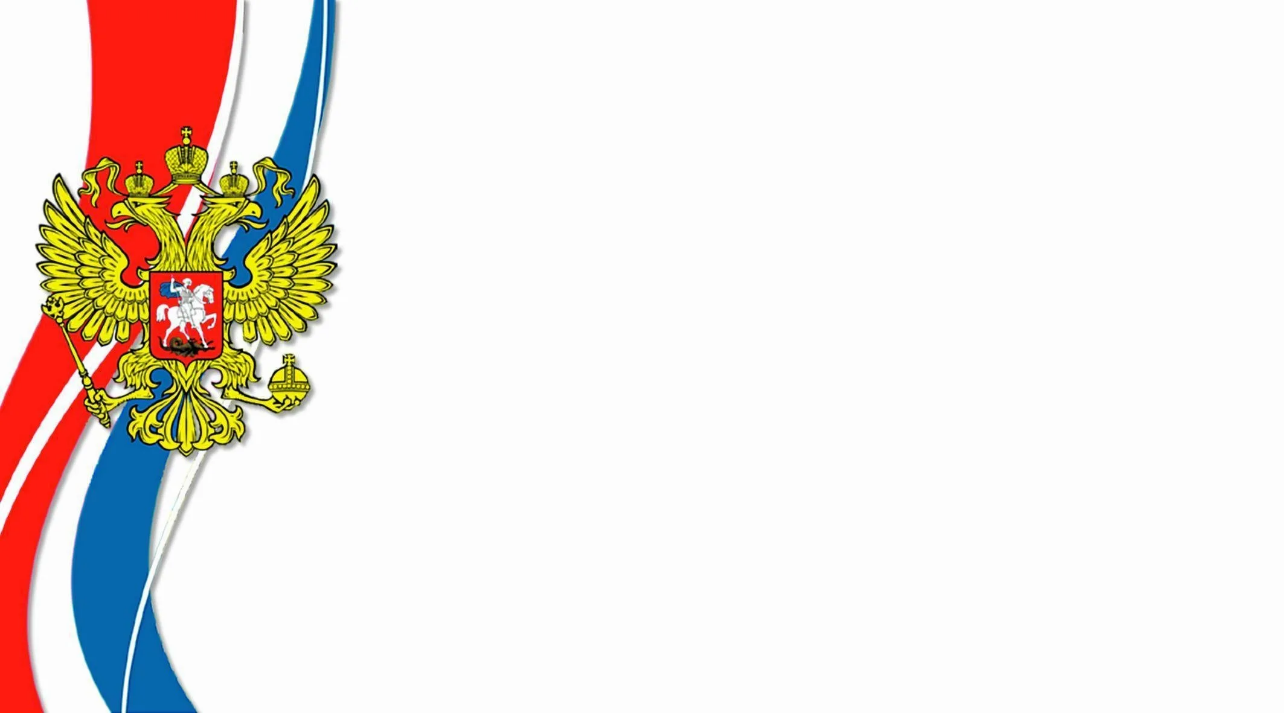 Цель проекта – достижение понимания воспитанниками государственных символов
Этапы проекта
О значении и правилах использования Гимна
История создания гимна
Знакомство с текстом
Знакомство с музыкой
Разъяснение текстового содержания
Зарисовывание
Значение и правила использования Гимна
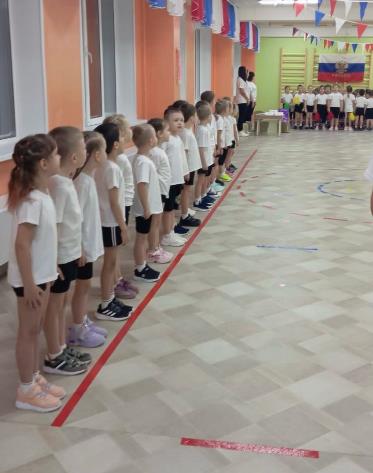 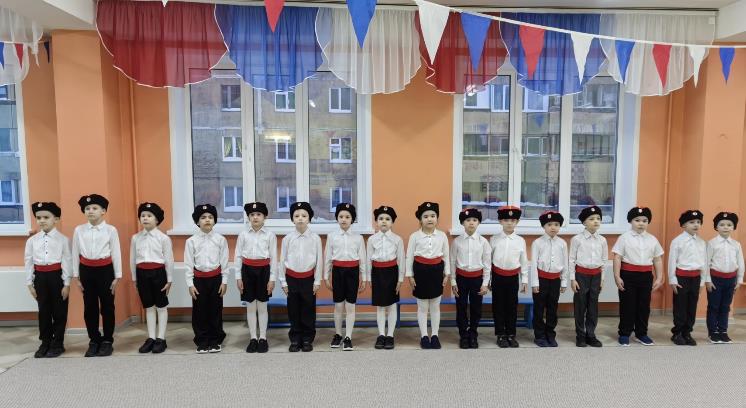 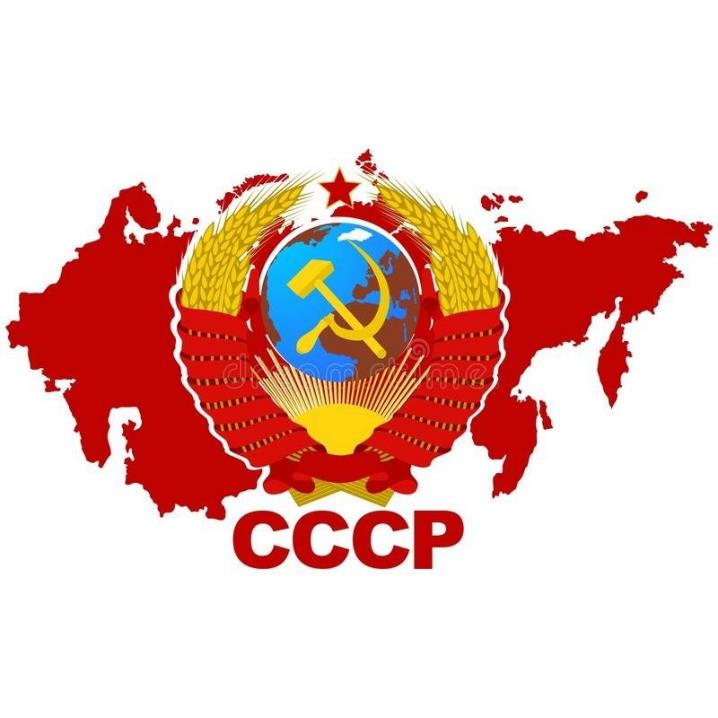 История создания гимна
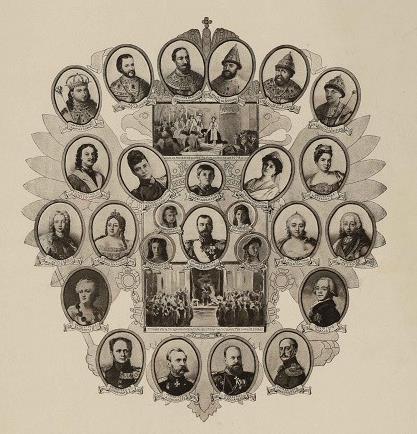 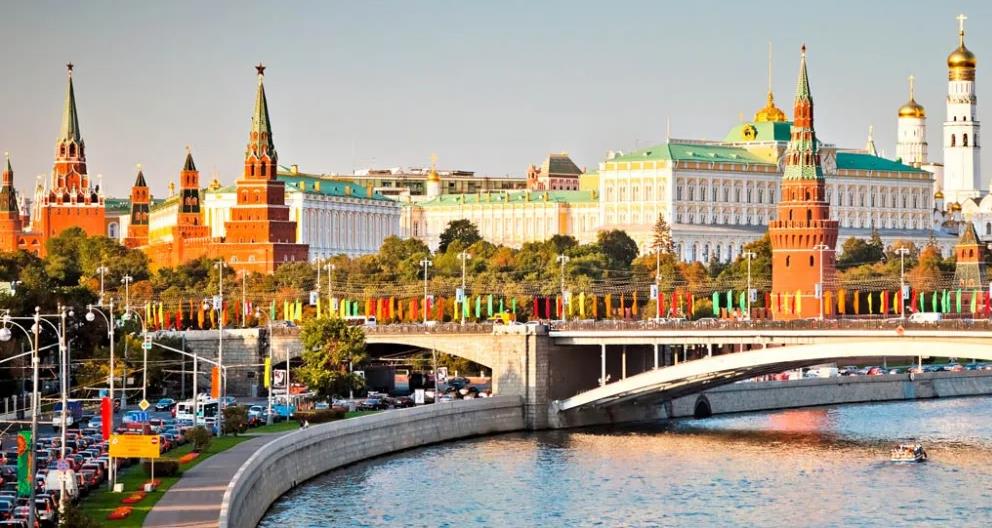 Знакомство с текстом
Знакомство с текстом
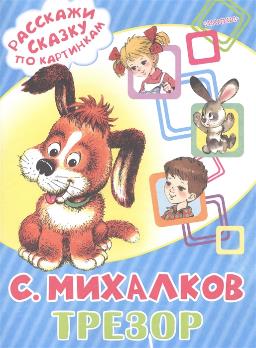 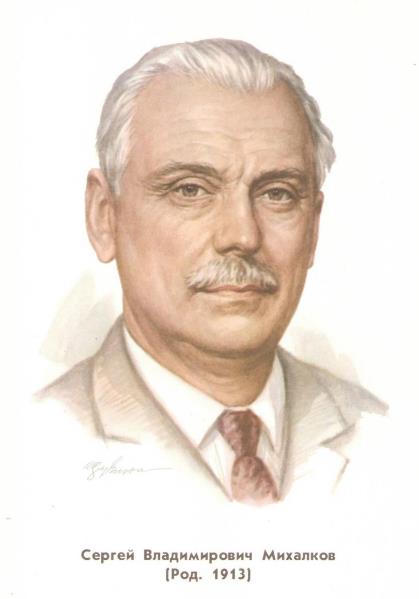 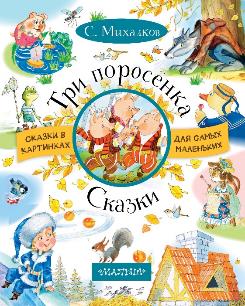 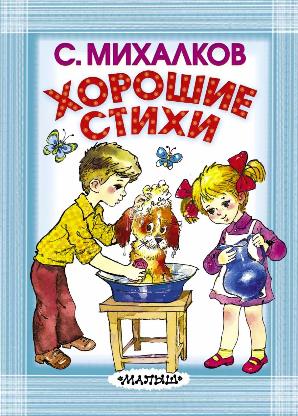 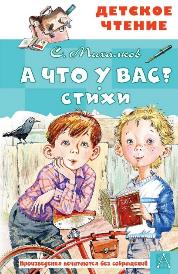 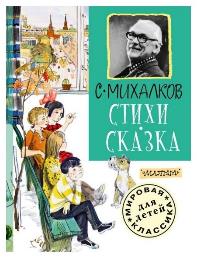 Знакомство с музыкой
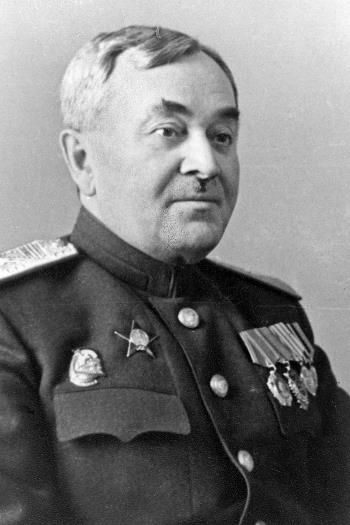 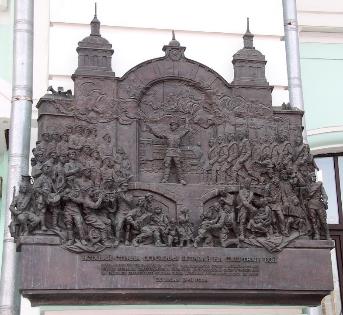 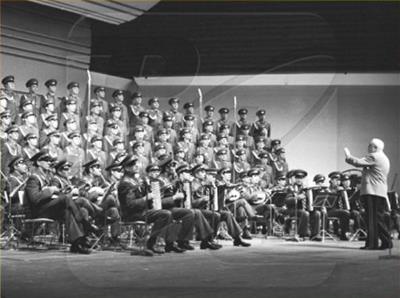 АлександровАлександр Васильевич
Разъяснение текстового содержания
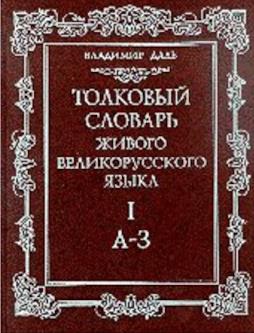 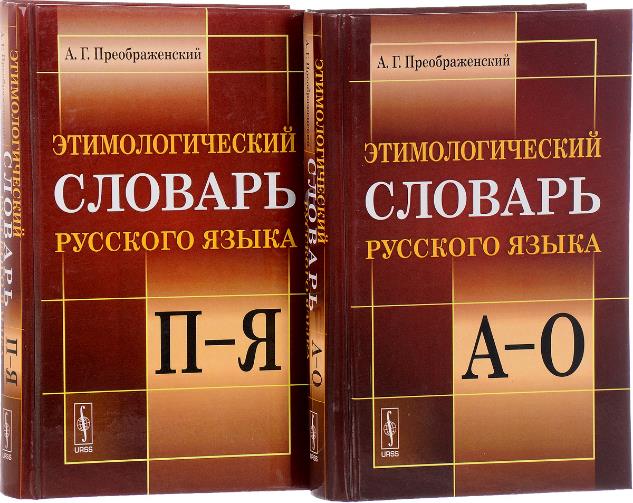 Зарисовывание
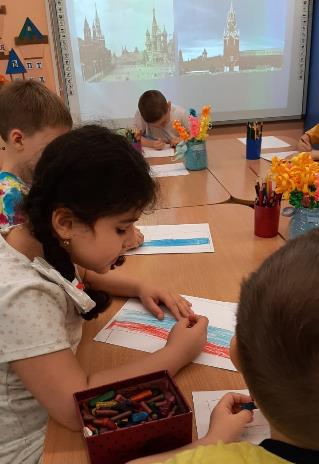 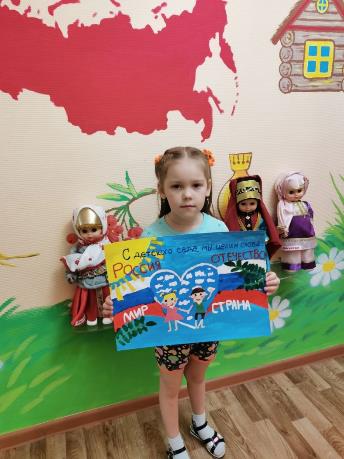 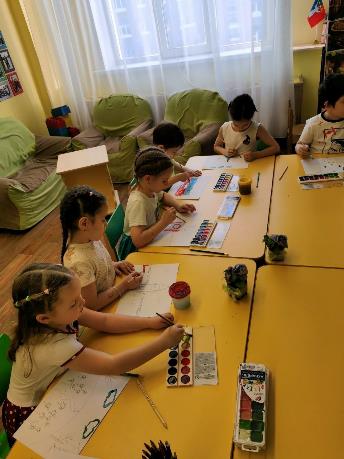 «Гимн России понятными словами»
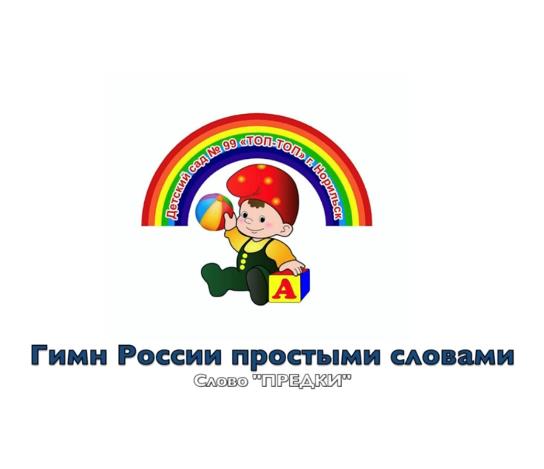 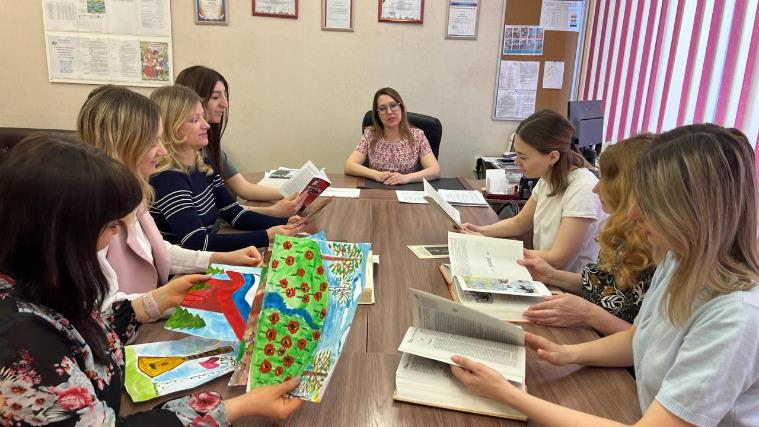 «Гимн России понятными словами»
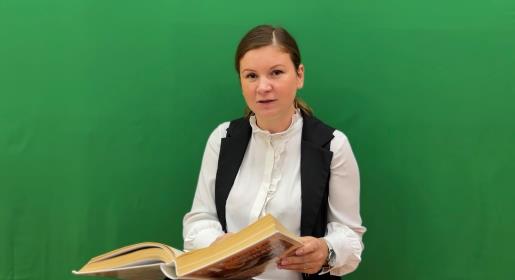 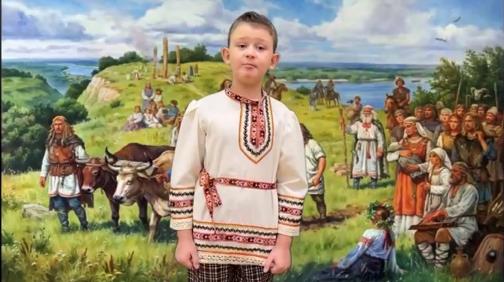 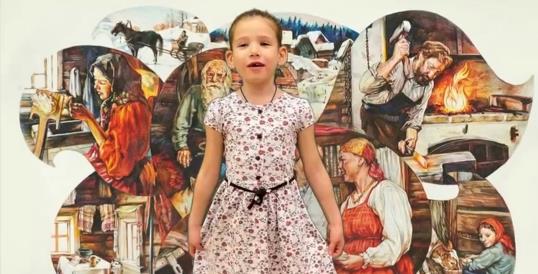 «Гимн России понятными словами»
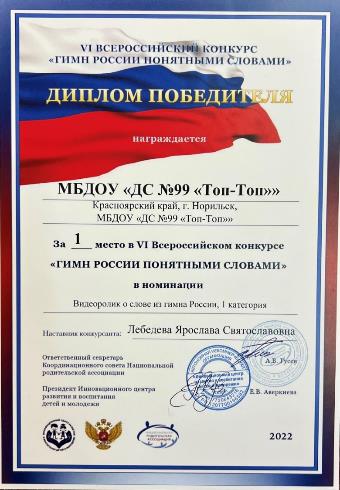 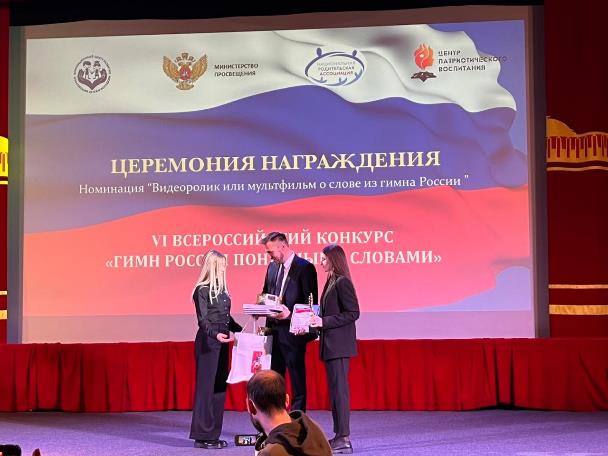 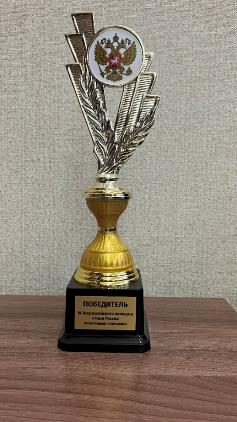